CS1201: Programming Language 2
By:Nouf  Aljaffan
Edited by : Nouf  Almunyif
Dynamic Arrays
Dynamic Array
int * arrayptr;
int arraysize;

cout<<"enter the array size :" <<endl;
cin >> arraysize;

arrayptr = new int [arraysize];
Two-Dimensional Arrays
int board[4][5];
Dynamic Two-Dimensional Arrays (1)
X
int  x ;

int *p ;

int x[4]
P
X
Dynamic Two-Dimensional Arrays (1)
There are various ways you can create dynamic dimensional arrays. One way is as follows.

	int *p[4];  
// declares an array of four pointers.
P
Dynamic Two-Dimensional Arrays (1)
Suppose that we want to draw a 4X6 bord
How can we do that ?
int *board[4];

You can now use these pointers to create the rows of board. Suppose that each row of board has six columns. Then, the following for loop creates the rows of board.
for (int row = 0; row < 4; row++)
	board[row] = new int[6];
int *board[4];for (int row = 0; row < 4; row++) board[row] = new int[6];
Row =
Board[0] = new int [6]
0
1
2
3
4
Board[1] =new int [6]
Board[2] =new int [6]
Board[3] = new int [6]
board
Note
Note that the expression new int[6] creates an array of six components of type int and returns the base address of the array.

The assignment statement then stores the returned address into board[row].

 It follows that after the execution of the previous for loop, board is a two-dimensional array of four rows and six columns.

However, the way board is declared, the number of rows is fixed. So in reality, board is not a true dynamic two-dimensional array.
Dynamic Two-Dimensional Arrays (2)
Second approach to declare 2D array is

    int **board;       // declares board to be a pointer to a pointer.  In other words, 				board and *board are pointers

Suppose that you want board to be an array of 10 rows and 15 columns. To accomplish this, first we create an array of 10 pointers of type int and assign the address of that array to board. 

board = new int* [10];

Next, we create the columns of board. The following for loop accomplishes this.

for (int row = 0; row < 10; row++)
board[row] = new int[15];
Example
#include <iostream>
using namespace std;

void fill (int **p, int row ,int column);
void print (int **p, int row ,int column);


void main(){

int ** board;
int R, C;

cout<<"enter the array size :" <<endl;
cout << "number of rows : " <<endl;cin >>R;
cout<<"number of columns : " <<endl;cin >> C;
cout <<" *************************" <<endl;

board = new int*[R];

for ( int i=0;i<R;i++)
board[i]= new int[C];

fill (board,R,C);

print(board ,R,C);
}
Example
void fill (int **p, int row ,int column)
{
for ( int i=0;i<row;i++)
{
cout <<" enter  "<<column<<"  numbers to fill row number "
<< i<<endl;
for (int j=0;j<column ;j++)
cin>>p[i][j];
cout<<endl;}

}
Example
void print(int **p, int row ,int column)
{
cout << " the board is : "<<endl;
for (int i=0;i<row;i++)
	{	for (int j=0;j<column ;j++)
			cout << p[i][j]<< "  ";
		cout<< endl;
	}

}
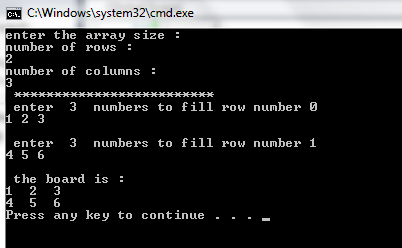